VÄLKOMMEN
HSB BRF MILLESTOLPE
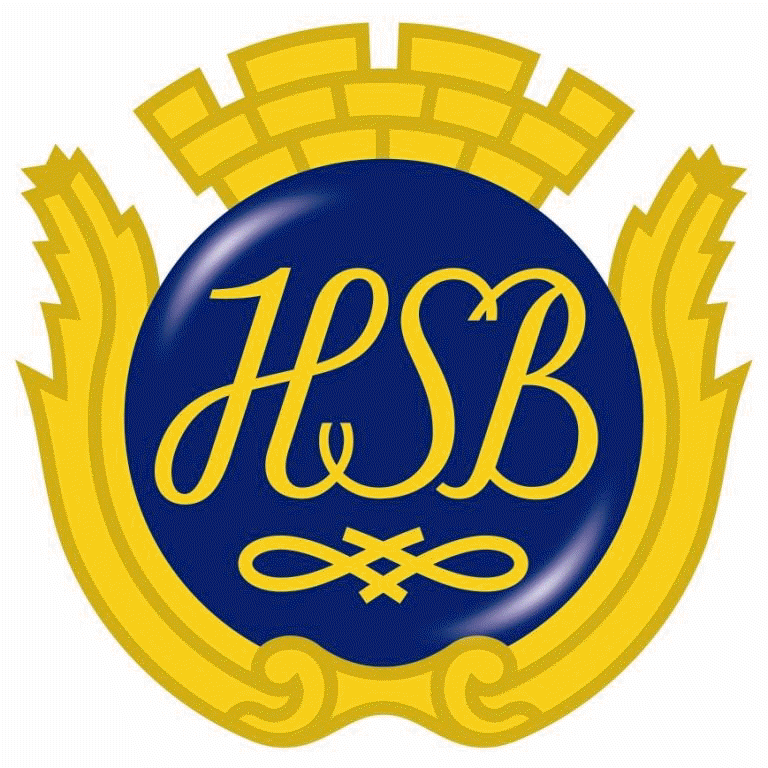 PLANERADE UNDERHÅLL2018/2019
Tak, fönster och fasader
2018/2019 april-oktober med uppehåll utan byggställningar under vecka 29-30-
Huvudentreprenör: Göteborgs Måleri AB

Åtgärda värmevattenläcka vid kulvertgrop 140
Det kommer att läggas nya rör mellan 128, 138,140,156. Arbetet kommer att starta september/oktober 2018.
Huvudentreprenör: Rollsbo Rör
Redskapsbod
Vi har en redskapsbod i Garage nr 14.
    Alla kommer in med sin bostadsnyckel.
Där finns krattor, spadar, lövkorgar, skottkärror, gräsklippare, m.m.

I Millesgården finns även elektrisk häcksax, 
    röjarsåg-trimmer, högtryckstvätt  till utlåning              
    fråga bara någon i styrelsen.
Styrelse i Millestolpe
Vi i Millestolpe har en Styrelse,  Fritids kommitté , Valberedning,   
  Revisor.

 Efter årsstämman den 15 maj saknas en 
 till fritids kommittén och en revisor suppleant.

Fritids kommitténs ansvar är :
Uthyrning av Millesgården, 
Vår-Höströjardags lunch, kväll 
Samt förtäring vid årsstämma och extra stämmor m.m.
VÅR- OCH HÖSTRÖJARDAG
Under vår- och höströjardagarna 
Arbetar vi gemensamt med våra övriga ytor.
Rensar rabatter, klipper buskar,  oljar staket, rensar och städar lekplats, planterar, m.m.
Idéer tas tacksamt emot för hur vi kan få en snyggare utemiljö.
Köpta tjänster av HSB
Våra gemensamma gräsmattor klipper HSB 
Vi  köper in klippning  av  häckar runt vårt område en gång om året 

Snöröjning sköts av HSB ( vid snö följer HSB  
      ett rullande schema då de har flera föreningar så vissa 
      gånger får vi skottning senare på dagen.)
      De skottar och sandar även betongtrappor.
   
     Tycker ni att något område glöms bort lägg gärna 
     in detta i HSB Felanmälan eller kontakta Styrelsen.
     Men önskvärt lägg in i Felanmälan.
Lite information
Nya stadgar från 1 juli 2018

Att bo i Millestolpe

Riktlinjer altanbygge

Grannsamverkan
Gemensam tvättstuga finns i varje suterränghus 94,96,98,100.   P.g.a. för små badrum byggdes en gemensam tvättstuga i varje hus. De är 4 hushåll i varje tvättstuga.

Dessa tvättstugor kan vi övriga använda en kort tid t.ex om vår egen tvättmaskin gått sönder.
Hemsida Millestolpe
Vi håller på att bygga upp en hemsida på 
     https://www.hsb.se/goteborg/brf/millestolpe

     Välkomna in och titta!
Millesgården
Går att hyra för kalas och övernattning m.m.

Vuxenkalas 250kr
Barnkalas    150kr
Övernattning  200kr/dygn 
Aktiviteter där alla boende bjuds in till är gratis  annars 150kr per gång.

Ansvarig uthyrning: Åsa Helgonagatan 148
    asarogelius@hotmail.com 
070-1713959
Tack för ert intresse!
Brf Millestolpe  
                         DET GODA BOENDET